Welkom
Amersfoort,
Dinsdag 7 oktober 2014

Bart Humblet
Twitterfontein: #50jrverkeer
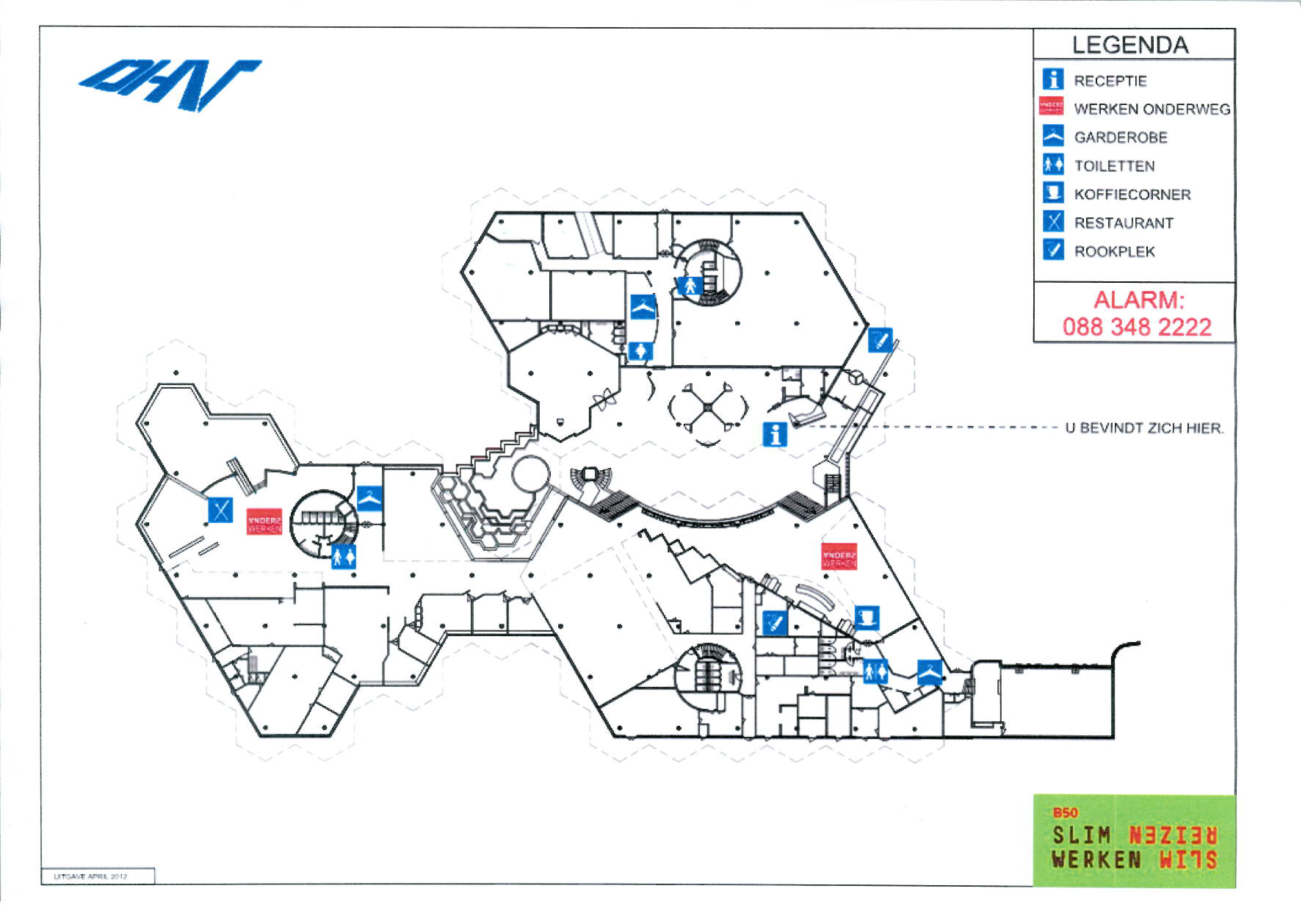 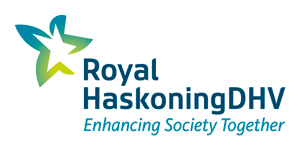 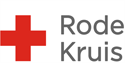 =  EHBO
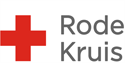 2
=  VLUCHTROUTE
[Speaker Notes: Nooduitgangen, twitter, sluiten parkeerplaats?]
Resultaten van de peilingenWat ziet u als belangrijkste toekomstige ontwikkeling in het werkveld van mobiliteit?
3
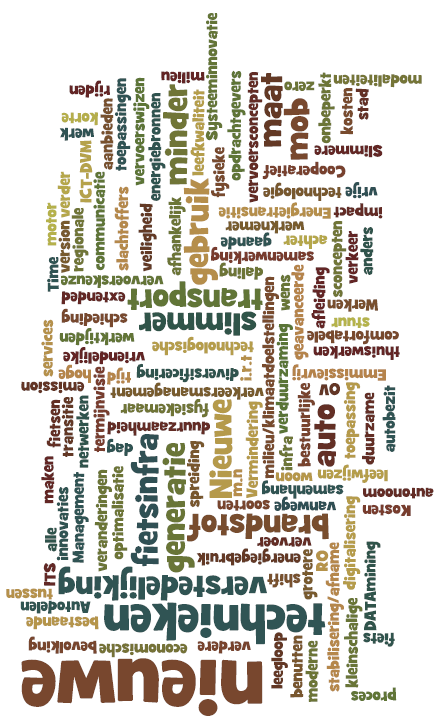 Resultaten van de peilingenWat ziet u als belangrijkste toekomstige ontwikkeling in het werkveld van mobiliteit
4
Resultaten van de peilingenWat ziet u voor u of voor uw organisatie als grootste uitdaging de komende jaren
5
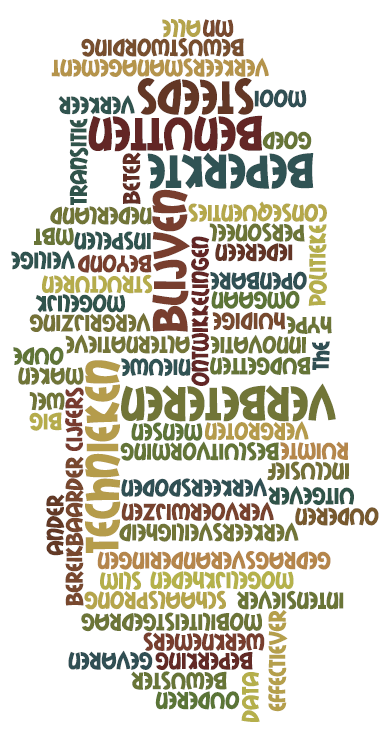 Resultaten van de peilingenWat ziet u voor u of voor uw organisatie als grootste uitdaging de komende jaren
6